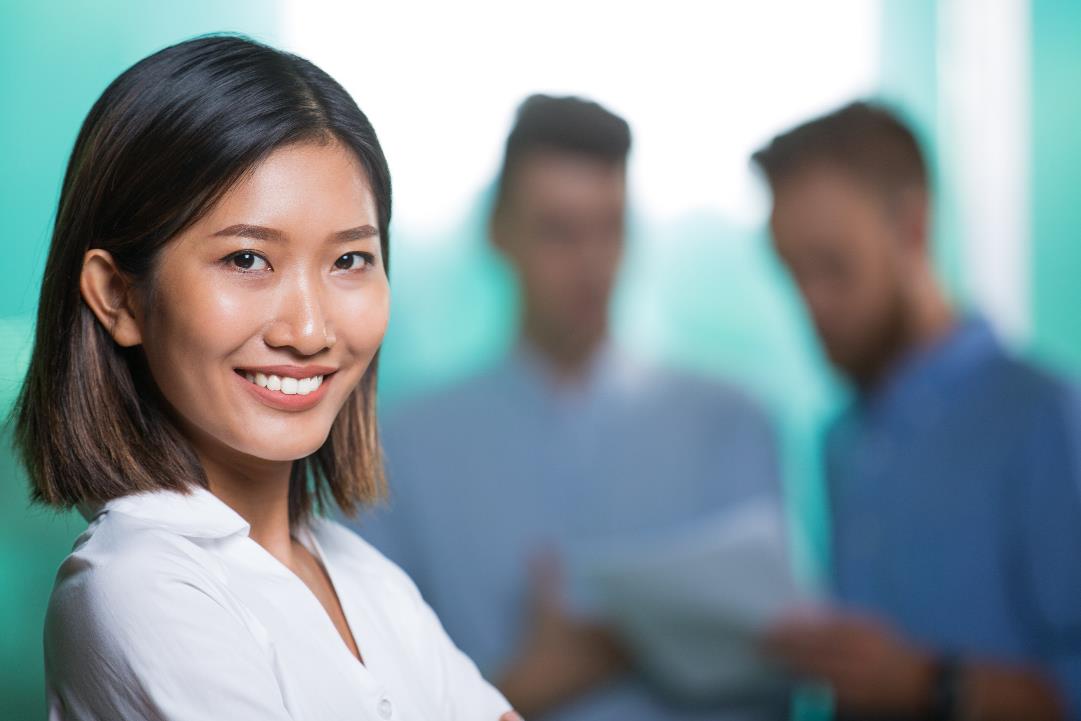 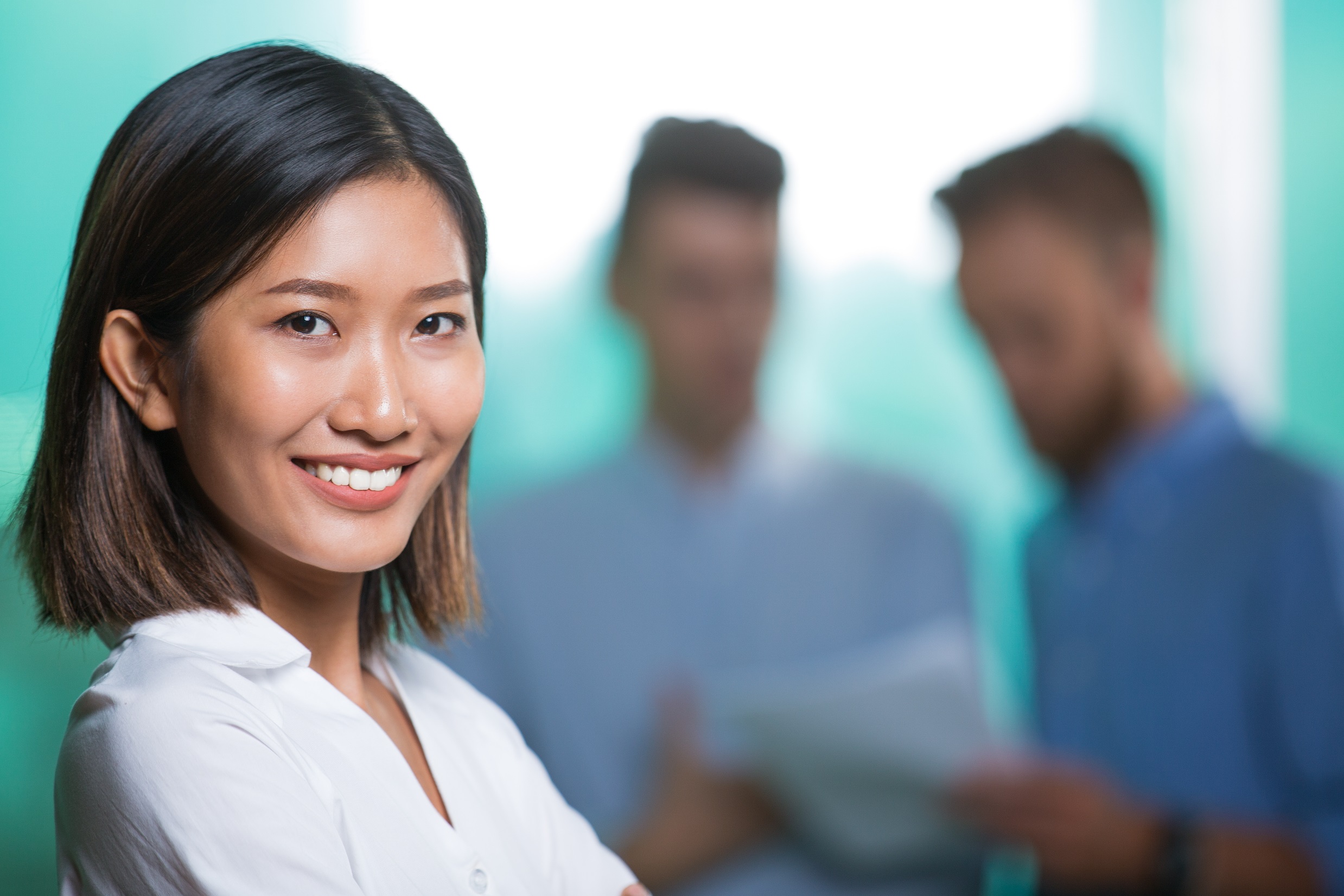 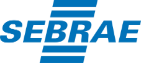 Imagem do SEBRAE junto a sociedade
2018
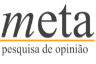 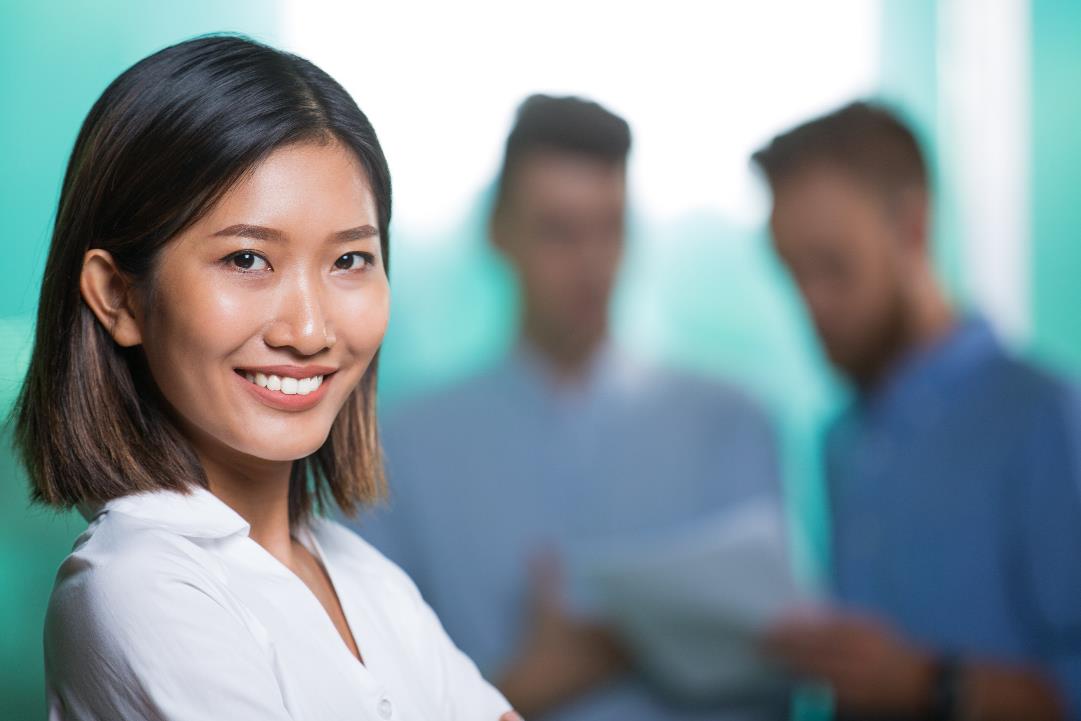 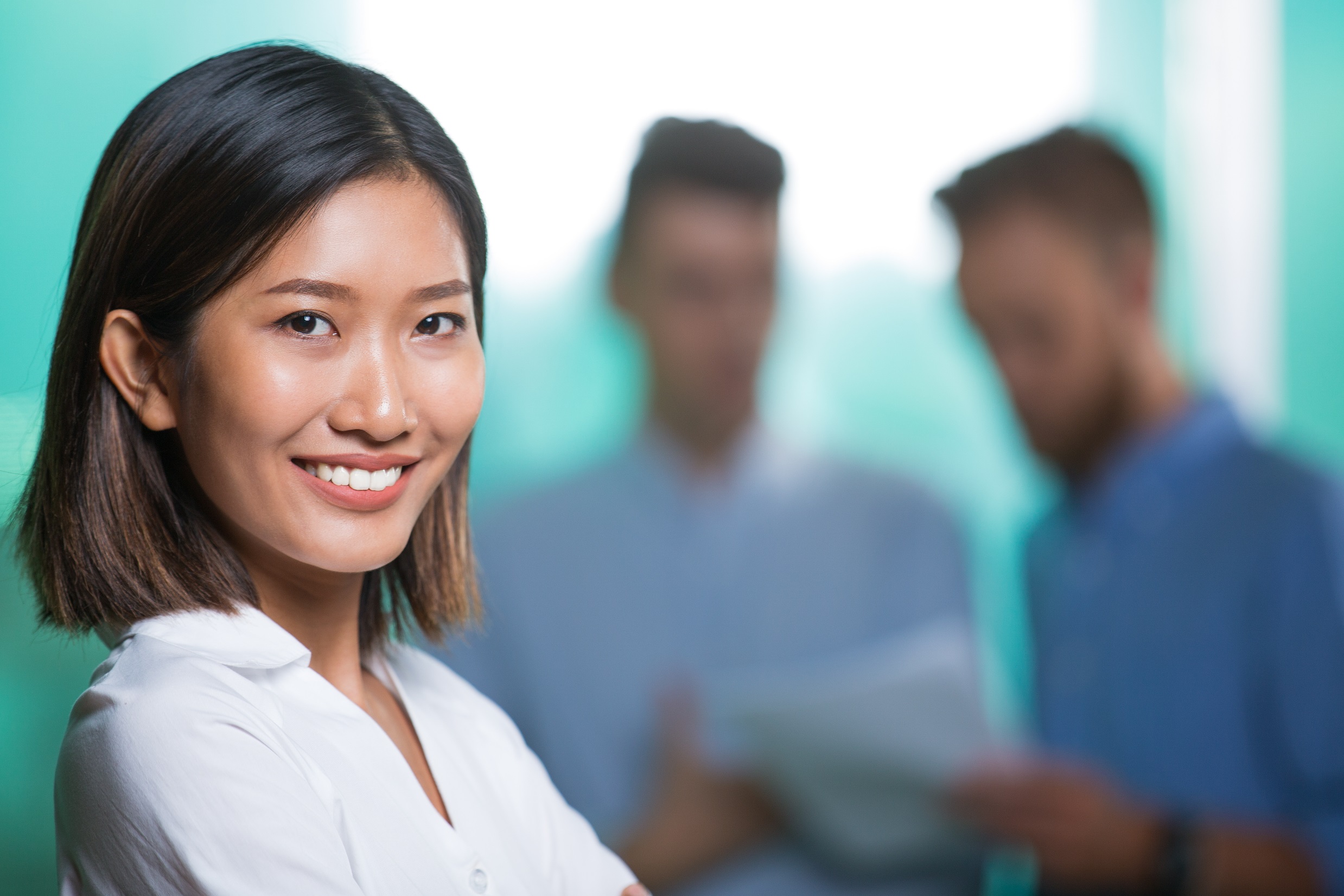 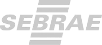 Objetivo da pesquisa
Monitorar a percepção da sociedade em geral em relação ao SEBRAE, seu nível de lembrança e conhecimento de sua atuação.
Metodologia e Amostra
10.120 entrevistas por telefone (C.A.T.I.). A base de dados constituída de cadastros de CPF da população adulta.
Período de coleta
As entrevistas foram realizadas entre 01/10 e 06/11 de 2018.
Erro amostral
O erro amostral é de 1% para resultados nacionais. O nível de confiança é de 95%.
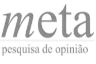 Distribuição da amostra
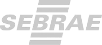 204
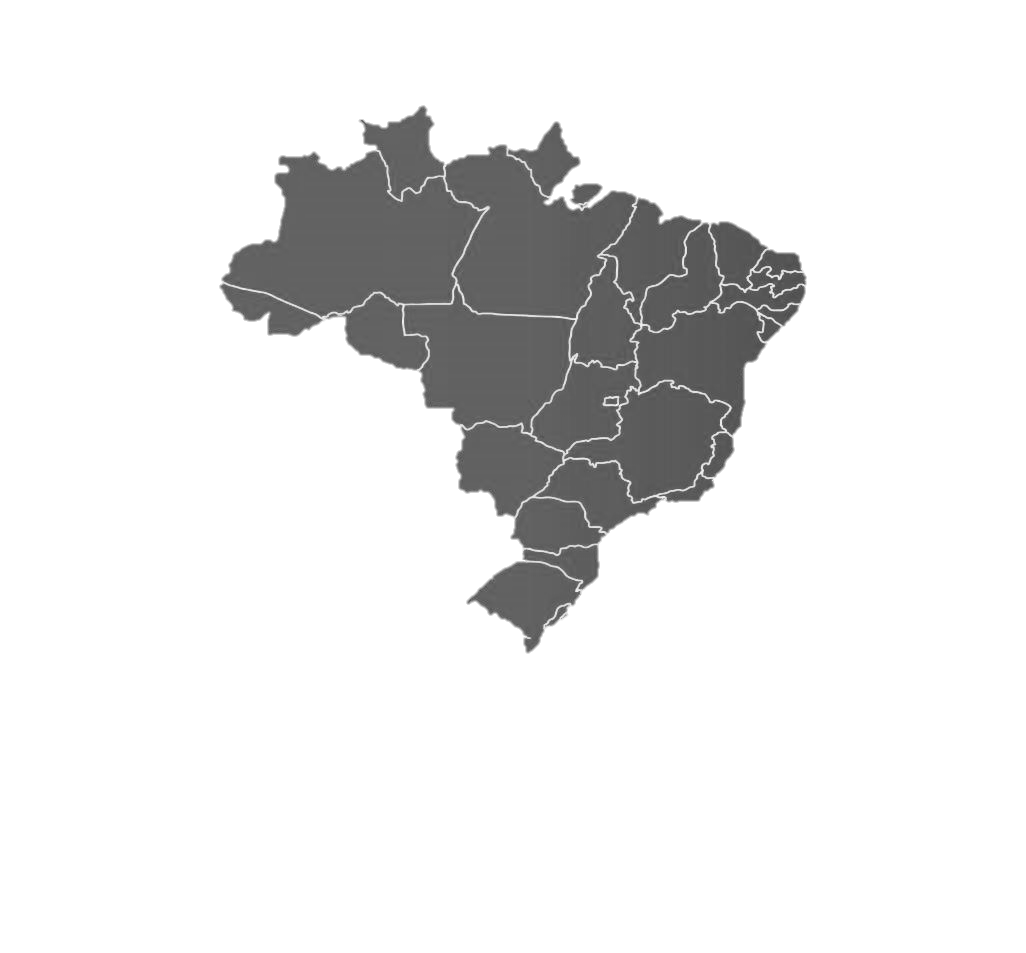 204
400
400
400
400
400
Amostra por sexo
213
204
400
204
400
400
204
400
400
400
400
400
Amostra por faixa etária
500
400
400
500
500
400
400
400
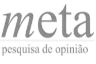 *Projeção da população – IBGE 2018.
SUMÁRIO
Lembrança do SEBRAE...........................................................
Conhecimento acerca do SEBRAE.......................................... 
Imagem do SEBRAE junto à sociedade..................................
Posicionamento da marca SEBRAE........................................
Perfil dos entrevistados.........................................................
Considerações finais..............................................................
IR
IR
IR
IR
IR
IR
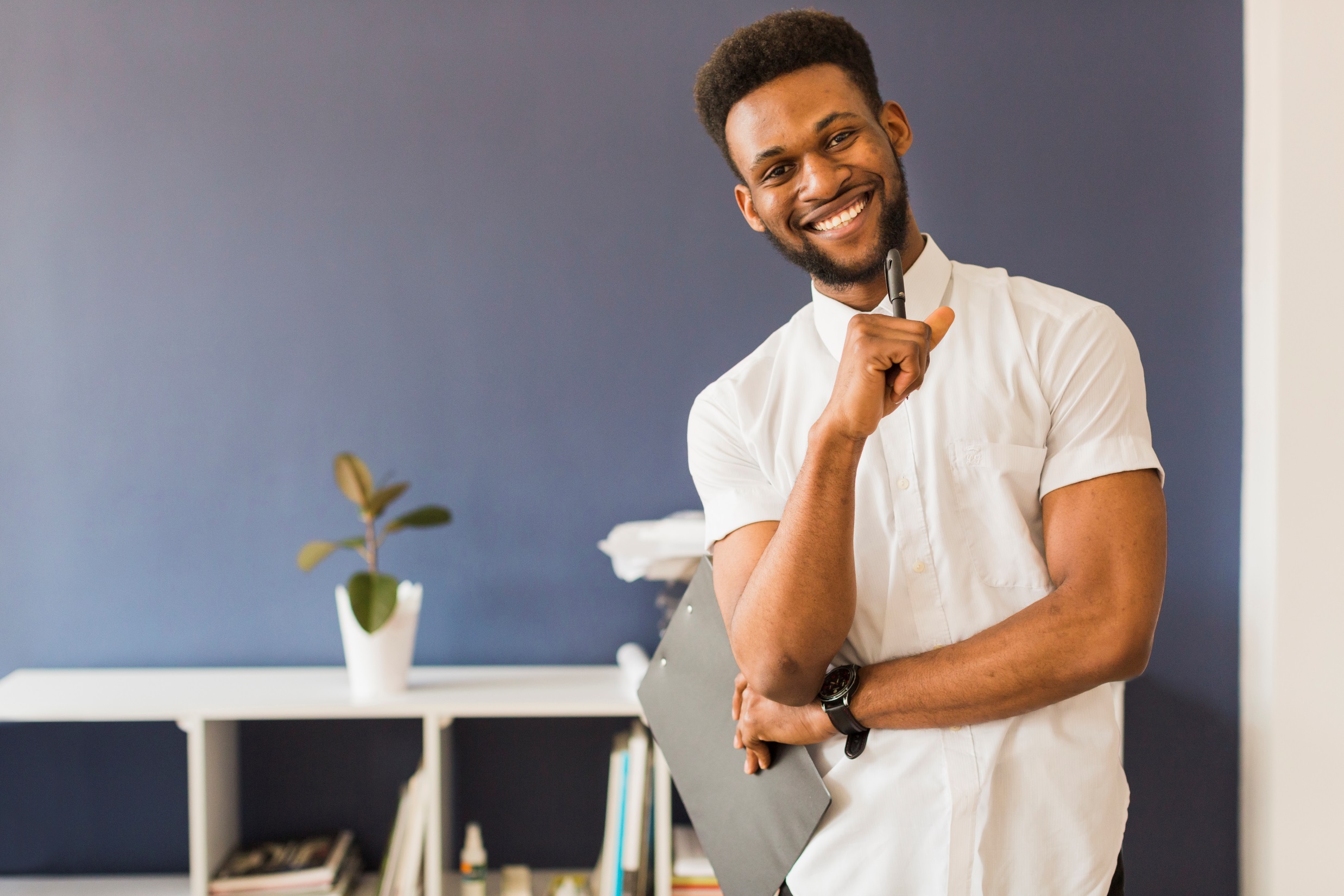 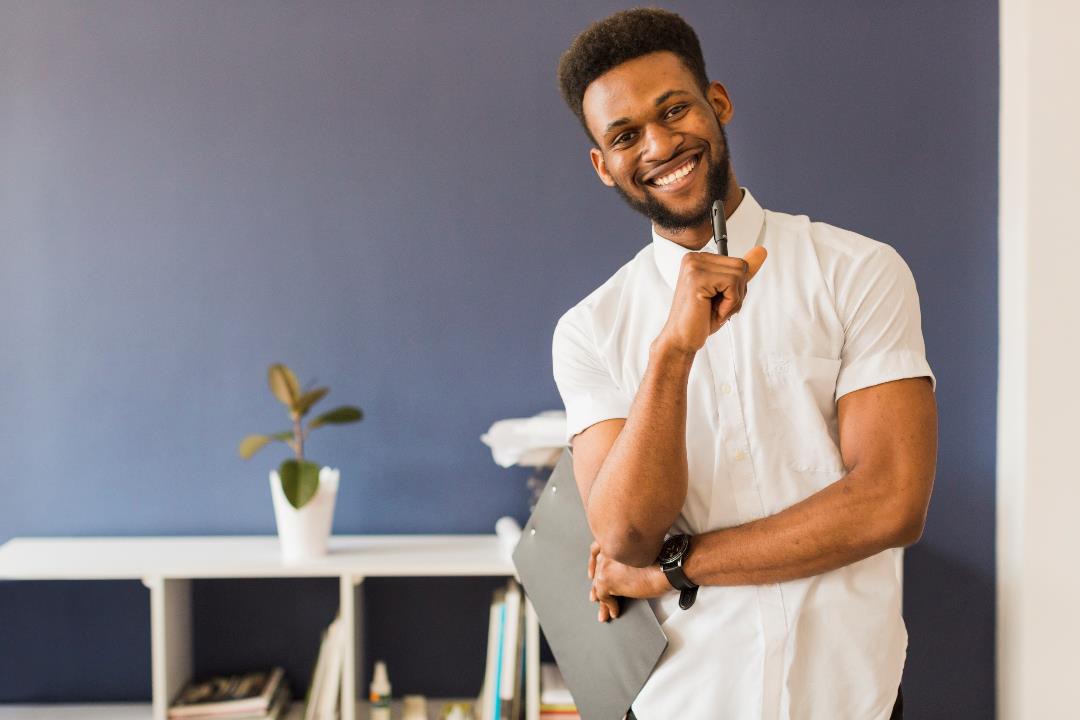 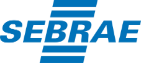 LEMBRANÇA DOSEBRAE
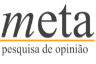 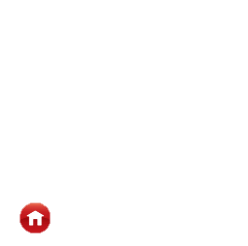 SUMÁRIO
Empresa que promove o EMPREENDEDORISMO NO BRASIL (Espontânea)
NACIONAL
UF
HISTÓRICO
IDADE
ESCOLARIDADE
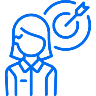 OUTRA
INSTITUIÇÃO
Quase 20% dos entrevistados citaram o SEBRAE como primeira lembrança de empresa que promove o empreendedorismo no Brasil.
Se considerarmos apenas aqueles que souberam citar alguma instituição que promove o empreendedorismo no Brasil, 50% citaram o SEBRAE como primeira lembrança
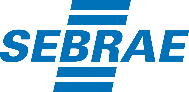 NÃO SABE
Qual?
BASE: 10.120 entrevistas
Q02. Qual o primeiro nome de instituição/empresa que o(a) Sr.(a) lembra que promove o EMPREENDEDORISMO NO BRASIL?
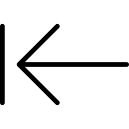 Empresa que promove o EMPREENDEDORISMO NO BRASIL - Outra
NACIONAL
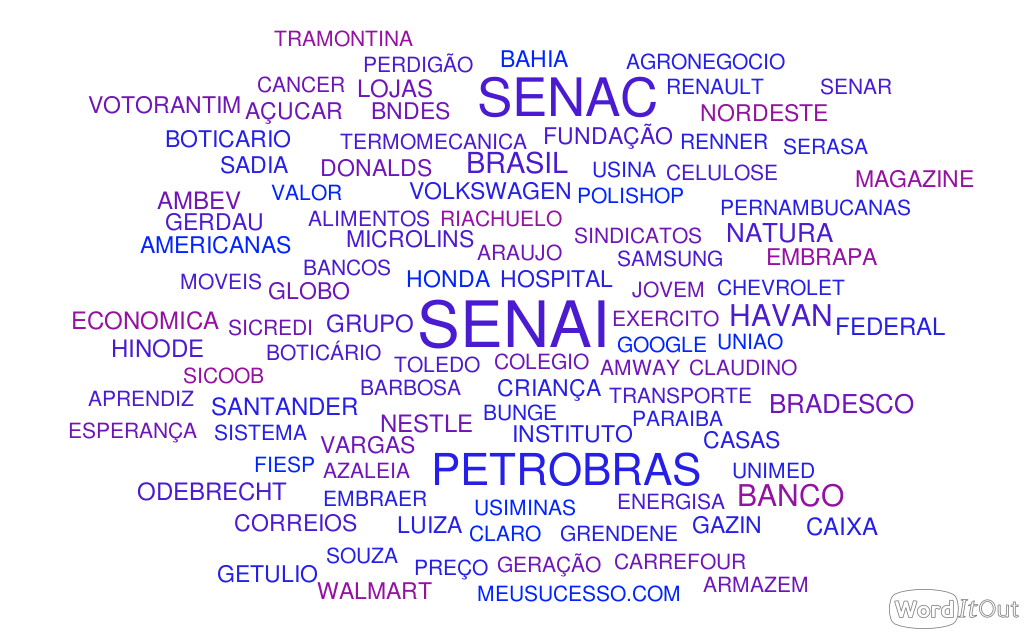 BASE: 1.887 entrevistas (19,2% da amostra)
Q02. Qual o primeiro nome de instituição/empresa que o(a) Sr.(a) lembra que promove o EMPREENDEDORISMO NO BRASIL?
Empresa que promove o EMPREENDEDORISMO NO BRASIL (Espontânea)
NACIONAL
UF
HISTÓRICO
IDADE
ESCOLARIDADE
BASE: 10.120 entrevistas
Q02. Qual o primeiro nome de instituição/empresa que o(a) Sr.(a) lembra que promove o EMPREENDEDORISMO NO BRASIL?
Empresa que promove o EMPREENDEDORISMO NO BRASIL (Espontânea)
NACIONAL
UF
HISTÓRICO
IDADE
ESCOLARIDADE
Entre os mais jovens (até 24 anos) e entre os mais velhos (mais de 65 anos) é menor o percentual de entrevistados que lembram de alguma instituição que promova o empreendedorismo no Brasil, bem como é menor também a lembrança do SEBRAE enquanto empresa que desempenha este papel.
Q02. Qual o primeiro nome de instituição/empresa que o(a) Sr.(a) lembra que promove o EMPREENDEDORISMO NO BRASIL?
BASE: 9.953 │ NR: 167
Empresa que promove o EMPREENDEDORISMO NO BRASIL (Espontânea)
NACIONAL
UF
HISTÓRICO
IDADE
ESCOLARIDADE
Quanto maior a escolaridade dos entrevistados, maior a probabilidade de lembrarem de alguma instituição que promova o empreendedorismo no país, bem como maior é a probabilidade de citarem o SEBRAE como empresa que desempenha tal papel.
Q02. Qual o primeiro nome de instituição/empresa que o(a) Sr.(a) lembra que promove o EMPREENDEDORISMO NO BRASIL?
BASE: 9.880 │ NR: 240
Empresa que promove o EMPREENDEDORISMO NO BRASIL (Espontânea)
NACIONAL
UF
HISTÓRICO
IDADE
ESCOLARIDADE
Q02. Qual o primeiro nome de instituição/empresa que o(a) Sr.(a) lembra que promove o EMPREENDEDORISMO NO BRASIL?
BASE 2016: 10.649 │ BASE 2017: 10.120 │ BASE 2018: 10.120.
CONHECE INSTITUIÇÃO QUE APOIA MPEs NO BRASIL?
NACIONAL
UF
HISTÓRICO
IDADE
ESCOLARIDADE
Dentre aqueles que conhecem alguma empresa que apoia pequenas empresas no Brasil, 67,8% citaram o SEBRAE, o que representa 31,0% da sociedade em geral.
45,8%
SISTEMA S
Sim
Sistema S
78,5%
Mais de 45% dos entrevistados conhecem alguma instituição que apoia pequenas empresas no Brasil
Base: 4.926 entrevistados
Q03. O (A) Sr. (a)  conhece ALGUMA instituição / empresa que fornece serviços de apoio para pequenas empresas no Brasil?
Q3.1. Qual primeiro nome de instituição o(a) Sr(a) conhece? Resposta Única
CONHECE INSTITUIÇÃO QUE APOIA MPEs NO BRASIL?
NACIONAL
UF
HISTÓRICO
IDADE
ESCOLARIDADE
Ver % citou SEBRAE
Média Nacional
45,8%
BASE: 10.120 entrevistas
Q03. O (A) Sr. (a)  conhece ALGUMA instituição / empresa que fornece serviços de apoio para pequenas empresas no Brasil?
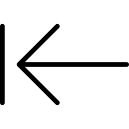 Empresa que apoia PMEs - % CITOU SEBRAE
Média Nacional
67,8%
Média Nacional
31,0%
BASE: 10.120 entrevistas
Q3.1. Qual primeiro nome de instituição o(a) Sr(a) conhece? Resposta Única
CONHECE INSTITUIÇÃO QUE APOIA MPEs NO BRASIL?
NACIONAL
UF
HISTÓRICO
IDADE
ESCOLARIDADE
Qual o primeiro nome que você conhece?
Conhece instituição que apoia MPEs no Brasil?
BASE: 10.120
Q3.1. Qual primeiro nome de instituição o(a) Sr(a) conhece?
Q03. O (A) Sr. (a)  conhece ALGUMA instituição / empresa que fornece serviços de apoio para pequenas empresas no Brasil?
CONHECE INSTITUIÇÃO QUE APOIA MPEs NO BRASIL?
NACIONAL
UF
HISTÓRICO
IDADE
ESCOLARIDADE
Conhece instituição que apoia MPEs no Brasil?
Qual o primeiro nome que você conhece?
BASE: 10.120
Q3.1. Qual primeiro nome de instituição o(a) Sr(a) conhece?
Q03. O (A) Sr. (a)  conhece ALGUMA instituição / empresa que fornece serviços de apoio para pequenas empresas no Brasil?
CONHECE INSTITUIÇÃO QUE APOIA MPEs NO BRASIL?
NACIONAL
UF
HISTÓRICO
IDADE
ESCOLARIDADE
Conhece instituição que apoia MPEs no Brasil?
Qual o primeiro nome que você conhece?
Q3.1. Qual primeiro nome de instituição o(a) Sr(a) conhece?
Q03. O (A) Sr. (a)  conhece ALGUMA instituição / empresa que fornece serviços de apoio para pequenas empresas no Brasil?
SÍNTESE – CONHECIMENTO DO SEBRAE NA SOCIEDADE
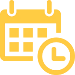 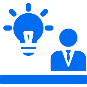 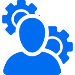 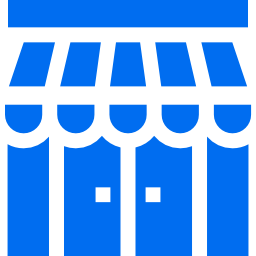 19,1%
SEBRAE PROMOVE EMPREENDEDORISMO
(Espontânea)
SEBRAE APOIA PMEs NO BRASIL
(Espontânea)
JÁ OUVIU FALAR DO SEBRAE
(Estimulada para quem não citou SEBRAE)
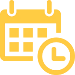 31,0%
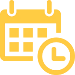 91,7%
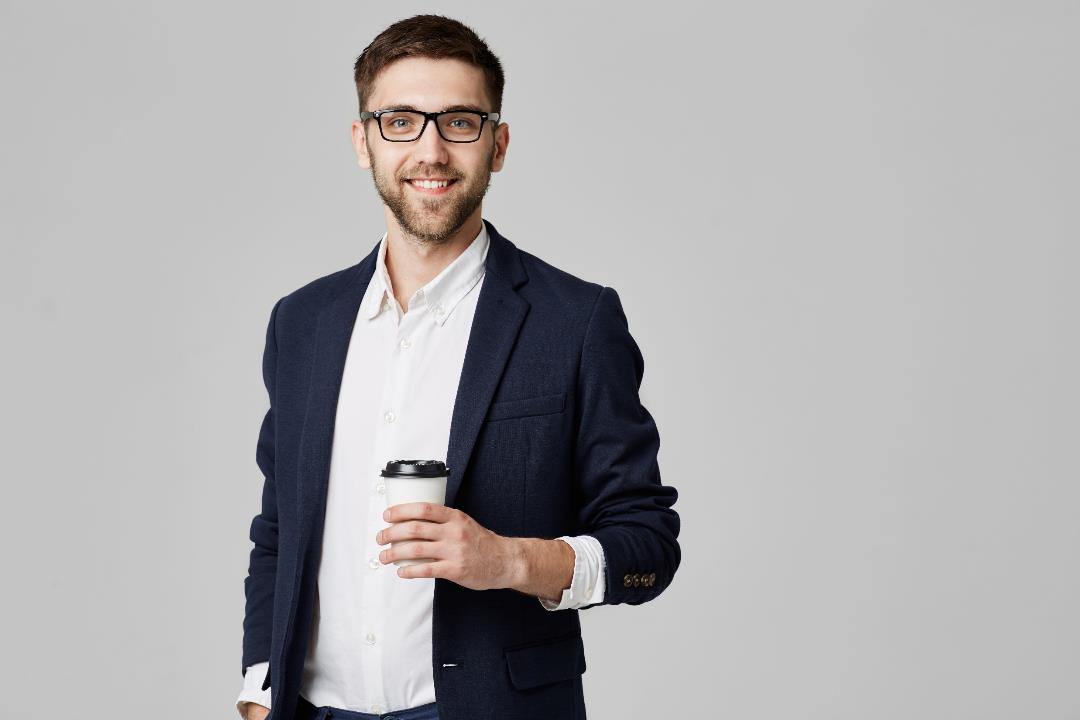 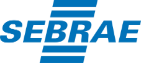 CONHECIMENTO ACERCA DOSEBRAE
A partir deste bloco, a base de dados será de 9.700 entrevistas, relativas a quem citou o SEBRAE espontaneamente ou já ouviu falar da instituição.
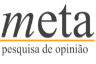 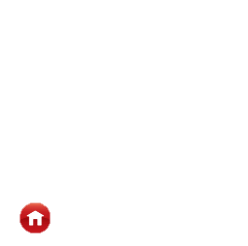 SUMÁRIO
MEIOS PELOS QUAIS OUVE FALAR DO SEBRAE
NACIONAL
UF
IDADE
ESCOLARIDADE
HISTÓRICO
A televisão é o meio pelo qual os entrevistados mais ouvem falar do SEBRAE: mais de 4 em cada 5 respondentes costumam tomar conhecimento do SEBRAE por este veículo.

Notícias ou matérias na imprensa ou no jornal foram citadas por 71,8% dos entrevistados.

Sites da internet e redes sociais foram citadas por cerca de 60% dos entrevistados.
BASE: 9.700
Q6. Eu vou citar alguns itens, me informe qual deles você costuma ouvir falar do SEBRAE (Resposta Múltipla)
MEIOS PELOS QUAIS OUVE FALAR DO SEBRAE
NACIONAL
UF
IDADE
ESCOLARIDADE
HISTÓRICO
BASE: 9.700
Q6. Eu vou citar alguns itens, me informe qual deles você costuma ouvir falar do SEBRAE (Resposta Múltipla)
MEIOS PELOS QUAIS OUVE FALAR DO SEBRAE
NACIONAL
UF
IDADE
ESCOLARIDADE
HISTÓRICO
BASE: 9.700
Q6. Eu vou citar alguns itens, me informe qual deles você costuma ouvir falar do SEBRAE (Resposta Múltipla)
MEIOS PELOS QUAIS OUVE FALAR DO SEBRAE
NACIONAL
UF
IDADE
ESCOLARIDADE
HISTÓRICO
BASE: 9.700
Q6. Eu vou citar alguns itens, me informe qual deles você costuma ouvir falar do SEBRAE (Resposta Múltipla)
MEIOS PELOS QUAIS OUVE FALAR DO SEBRAE
NACIONAL
UF
IDADE
ESCOLARIDADE
HISTÓRICO
BASE: 9.700
Q6. Eu vou citar alguns itens, me informe qual deles você costuma ouvir falar do SEBRAE (Resposta Múltipla)
SEMELHANÇA DA ATUAÇÃO DO SEBRAE COM OUTRAS INSTITUIÇÕES
NACIONAL
UF
IDADE
ESCOLARIDADE
Mais de metade dos entrevistados (51,0%) considera que a atuação do SEBRAE se assemelha a atuação de uma escola. Outros 16,3% acreditam que a atuação do SEBRAE se assemelha a uma repartição pública.
BASE: 9.700
Q7. Na sua opinião, a atuação do Sebrae parece mais com qual dessas instituições? (RU – EST)
SEMELHANÇA DA ATUAÇÃO DO SEBRAE COM OUTRAS INSTITUIÇÕES
NACIONAL
UF
IDADE
ESCOLARIDADE
BASE: 9.700
Q7. Na sua opinião, a atuação do Sebrae parece mais com qual dessas instituições? (RU – EST)
SEMELHANÇA DA ATUAÇÃO DO SEBRAE COM OUTRAS INSTITUIÇÕES
NACIONAL
UF
IDADE
ESCOLARIDADE
BASE: 9.700
Q7. Na sua opinião, a atuação do Sebrae parece mais com qual dessas instituições? (RU – EST)
SEMELHANÇA DA ATUAÇÃO DO SEBRAE COM OUTRAS INSTITUIÇÕES
NACIONAL
UF
IDADE
ESCOLARIDADE
BASE: 9.700
Q7. Na sua opinião, a atuação do Sebrae parece mais com qual dessas instituições? (RU – EST)
AÇÕES E ATIVIDADES ATRIBUÍDAS AO SEBRAE
NACIONAL
UF
HISTÓRICO
IDADE
ESCOLARIDADE
A grande maioria dos entrevistados concorda que o SEBRAE oferece orientação para quem quer abrir um negócio (96,7%) e que oferece cursos e palestras presenciais (94,0%). 

Já em relação às afirmações de que o SEBRAE faz “articulação política em prol dos empresários” e que oferece “empréstimo ou financiamento para empresários”, houve maior percentual de discordância do que de concordância.
BASE: 9.700
Q8. Das atividades que eu vou citar, eu gostaria que o(a) Sr(a) me apontasse quais acredita que o Sebrae faz. O(a) Sr(a) concorda que o Sebrae faz ...
AÇÕES E ATIVIDADES ATRIBUÍDAS AO SEBRAE - % de concordância por UF
NACIONAL
UF
HISTÓRICO
IDADE
ESCOLARIDADE
Articulação política em prol dos empresários
Empréstimo ou financiamento para empresários
Orientação para quem quer abrir um negócio próprio
Cursos e palestras presenciais
Cursos e palestras à distância (online)
Consultorias na empresa
BASE: 9.700
Q8. Das atividades que eu vou citar, eu gostaria que o(a) Sr(a) me apontasse quais acredita que o Sebrae faz. O(a) Sr(a) concorda que o Sebrae faz ...
AÇÕES E ATIVIDADES ATRIBUÍDAS AO SEBRAE - % de concordância
NACIONAL
UF
HISTÓRICO
IDADE
ESCOLARIDADE
BASE: 9.700
Q8. Das atividades que eu vou citar, eu gostaria que o(a) Sr(a) me apontasse quais acredita que o Sebrae faz. O(a) Sr(a) concorda que o Sebrae faz ...
AÇÕES E ATIVIDADES ATRIBUÍDAS AO SEBRAE - % de concordância
NACIONAL
UF
HISTÓRICO
IDADE
ESCOLARIDADE
BASE: 9.700
Q8. Das atividades que eu vou citar, eu gostaria que o(a) Sr(a) me apontasse quais acredita que o Sebrae faz. O(a) Sr(a) concorda que o Sebrae faz ...
AÇÕES E ATIVIDADES ATRIBUÍDAS AO SEBRAE - % de concordância
NACIONAL
UF
HISTÓRICO
IDADE
ESCOLARIDADE
A série histórica aponta um aumento no percentual de entrevistados que acreditam que o SEBRAE realiza orientação para quem quer abrir um negócio próprio, realiza cursos e palestras presenciais, realiza consultorias na empresa e oferece cursos e palestras à distância.
BASE 2016: 6.433 │ 2017: 9.716 | 2018: 9.700
Q8. Das atividades que eu vou citar, eu gostaria que o(a) Sr(a) me apontasse quais acredita que o Sebrae faz. O(a) Sr(a) concorda que o Sebrae faz ...
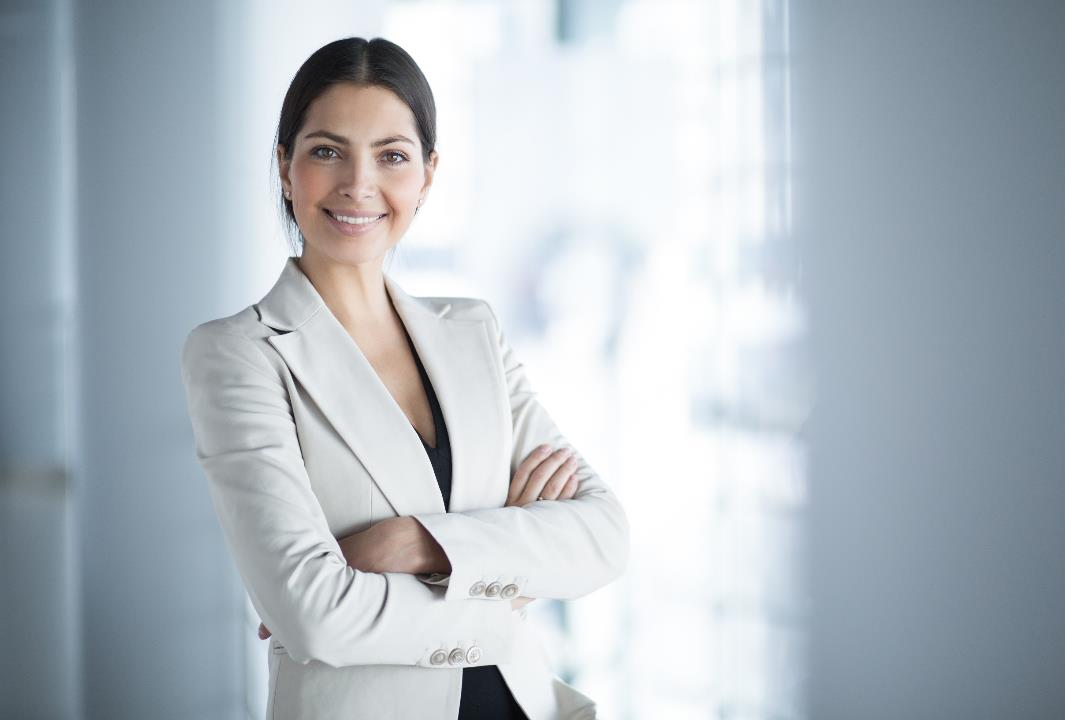 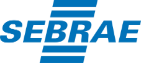 IMAGEM DO SEBRAE JUNTO À SOCIEDADE
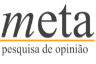 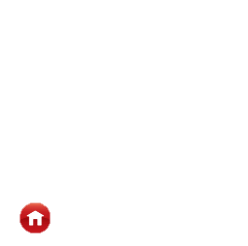 SUMÁRIO
IMAGEM DO SEBRAE
OCUPAÇÃO
RENDA
NACIONAL
UF
ESCOLARIDADE
METAS POR UF
IDADE
OUTRAS INSTIT.
HISTÓRICO
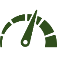 A nota média da IMAGEM DO SEBRAE alcançou 8,4 em uma escala de 0 a 10. A meta para 2018, contudo, não foi atingida.

Mais de metade dos entrevistados (50,2%) atribuiu notas altas à imagem do SEBRAE (notas 9 ou 10).
IMAGEM 2018: 8,4
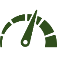 META 2018: 8,8
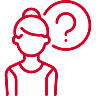 O que poderia melhorar?
Ver
BASE: 9.592 │ NR: 108
Q9. Em uma escala, onde 0 (zero) significa que o(a)  Sr(a) tem uma imagem muito negativa e 10 (dez) uma imagem  muito positiva, que nota daria para a imagem do SEBRAE?
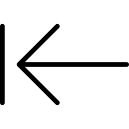 IMAGEM DO SEBRAE – O QUE PODERIA MELHORAR?
NACIONAL
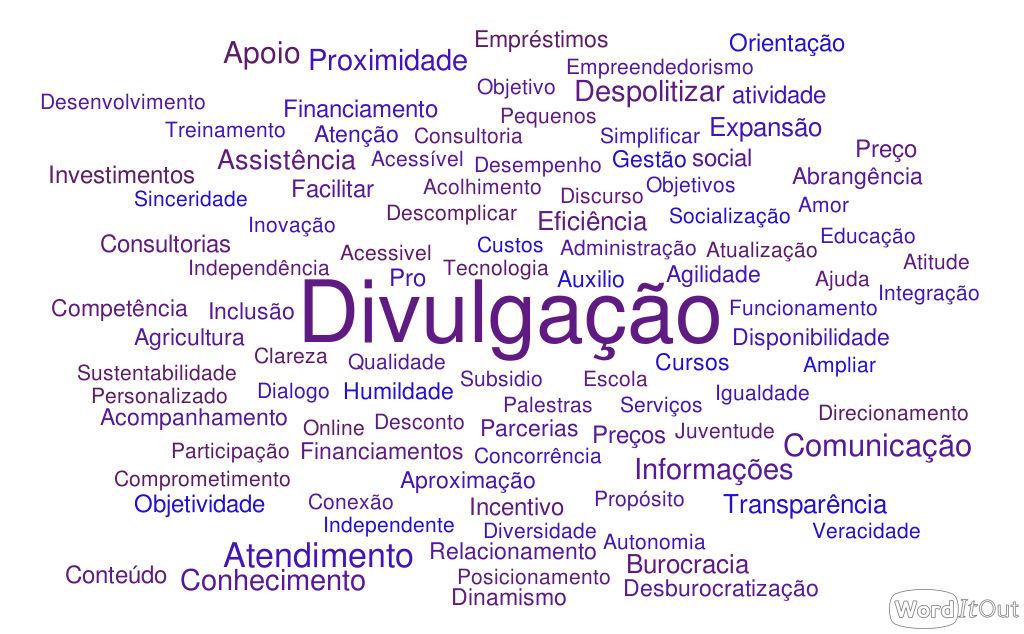 Q9.1. Em uma palavra, o que você acha que pode ser melhorado?
IMAGEM DO SEBRAE
OCUPAÇÃO
RENDA
NACIONAL
UF
ESCOLARIDADE
METAS POR UF
IDADE
OUTRAS INSTIT.
HISTÓRICO
VER +
Notas baixas, médias e altas
Média Nacional
8,4
BASE: 9.592 │ NR: 108
Q9. Em uma escala, onde 0 (zero) significa que o(a)  Sr(a) tem uma imagem muito negativa e 10 (dez) uma imagem  muito positiva, que nota daria para a imagem do SEBRAE?
IMAGEM DO SEBRAE
OCUPAÇÃO
RENDA
NACIONAL
UF
ESCOLARIDADE
METAS POR UF
IDADE
OUTRAS INSTIT.
HISTÓRICO
BASE: 9.592 │ NR: 108
Q9. Em uma escala, onde 0 (zero) significa que o(a)  Sr(a) tem uma imagem muito negativa e 10 (dez) uma imagem  muito positiva, que nota daria para a imagem do SEBRAE?
IMAGEM DO SEBRAE
OCUPAÇÃO
RENDA
NACIONAL
UF
ESCOLARIDADE
METAS POR UF
IDADE
OUTRAS INSTIT.
HISTÓRICO
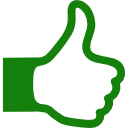 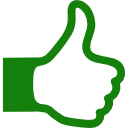 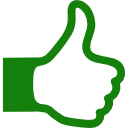 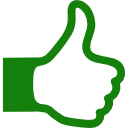 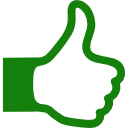 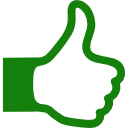 BASE: 9.592 │ NR: 108
Q9. Em uma escala, onde 0 (zero) significa que o(a)  Sr(a) tem uma imagem muito negativa e 10 (dez) uma imagem  muito positiva, que nota daria para a imagem do SEBRAE?
IMAGEM DO SEBRAE
OCUPAÇÃO
RENDA
NACIONAL
UF
ESCOLARIDADE
METAS POR UF
IDADE
OUTRAS INSTIT.
HISTÓRICO
Média: 8,2
Média: 8,4
Média: 8,4
Média: 8,5
Média: 8,6
Média: 8,3
BASE: 9.592 │ NR: 108
Q9. Em uma escala, onde 0 (zero) significa que o(a)  Sr(a) tem uma imagem muito negativa e 10 (dez) uma imagem  muito positiva, que nota daria para a imagem do SEBRAE?
IMAGEM DO SEBRAE
OCUPAÇÃO
RENDA
NACIONAL
UF
ESCOLARIDADE
METAS POR UF
IDADE
OUTRAS INSTIT.
HISTÓRICO
Média: 8,6
Média: 8,4
Média: 8,6
Média: 8,6
Média: 8,2
Média: 8,4
Média: 8,3
BASE: 9.592 │ NR: 108
Q9. Em uma escala, onde 0 (zero) significa que o(a)  Sr(a) tem uma imagem muito negativa e 10 (dez) uma imagem  muito positiva, que nota daria para a imagem do SEBRAE?
IMAGEM DO SEBRAE
OCUPAÇÃO
RENDA
NACIONAL
UF
ESCOLARIDADE
METAS POR UF
IDADE
OUTRAS INSTIT.
HISTÓRICO
Q9. Em uma escala, onde 0 (zero) significa que o(a)  Sr(a) tem uma imagem muito negativa e 10 (dez) uma imagem  muito positiva, que nota daria para a imagem do SEBRAE?
IMAGEM DO SEBRAE
OCUPAÇÃO
RENDA
NACIONAL
UF
ESCOLARIDADE
METAS POR UF
IDADE
OUTRAS INSTIT.
HISTÓRICO
Q9. Em uma escala, onde 0 (zero) significa que o(a)  Sr(a) tem uma imagem muito negativa e 10 (dez) uma imagem  muito positiva, que nota daria para a imagem do SEBRAE?
IMAGEM SEBRAE – Notas Médias por indicação de semelhança do SEBRAE com outras instituições
OCUPAÇÃO
RENDA
NACIONAL
UF
ESCOLARIDADE
METAS POR UF
IDADE
OUTRAS INSTIT.
HISTÓRICO
As maiores notas para a imagem do SEBRAE foram atribuídas pelos entrevistados que consideram a atuação do SEBRAE semelhante a um pronto-socorro e a um escola.
BASE: 9.592 │ NR: 108
Q7. Na sua opinião, a atuação do Sebrae parece mais com qual dessas instituições? (RU – EST)
IMAGEM DO SEBRAE
OCUPAÇÃO
RENDA
NACIONAL
UF
ESCOLARIDADE
METAS POR UF
IDADE
OUTRAS INSTIT.
HISTÓRICO
Q9. Em uma escala, onde 0 (zero) significa que o(a)  Sr(a) tem uma imagem muito negativa e 10 (dez) uma imagem  muito positiva, que nota daria para a imagem do SEBRAE?
PERCEPÇÃO ACERCA DO SEBRAE
NACIONAL
Os índice mais altos de concordância são em relação às afirmações “A contribuição do SEBRAE para o Brasil é importante” e “O SEBRAE transmite credibilidade”.
VER +
VER +
VER +
VER +
VER +
VER +
VER +
VER +
BASE: 9.700
Q10. Eu vou citar algumas afirmações acerca do SEBRAE e eu gostaria que o(a) Sr(a) indicasse com quais afirmações concorda:
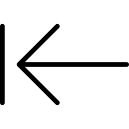 PERCEPÇÃO ACERCA DO SEBRAE – Os produtos e serviços são bem divulgados
NACIONAL
UF
IDADE
ESCOLARIDADE
BASE: 9.700
Q10. Eu vou citar algumas afirmações acerca do SEBRAE e eu gostaria que o(a) Sr(a) indicasse com quais afirmações concorda: “os produtos e serviços são bem divulgados”.
PERCEPÇÃO ACERCA DO SEBRAE – Os produtos e serviços são bem divulgados
NACIONAL
UF
IDADE
ESCOLARIDADE
Média Nacional
74,3%
BASE: 9.700
Q10. Eu vou citar algumas afirmações acerca do SEBRAE e eu gostaria que o(a) Sr(a) indicasse com quais afirmações concorda: “os produtos e serviços são bem divulgados”.
PERCEPÇÃO ACERCA DO SEBRAE – Os produtos e serviços são bem divulgados
NACIONAL
UF
IDADE
ESCOLARIDADE
Q10. Eu vou citar algumas afirmações acerca do SEBRAE e eu gostaria que o(a) Sr(a) indicasse com quais afirmações concorda: “os produtos e serviços são bem divulgados”.
BASE: 9.700
PERCEPÇÃO ACERCA DO SEBRAE – Os produtos e serviços são bem divulgados
NACIONAL
UF
IDADE
ESCOLARIDADE
BASE: 9.700
Q10. Eu vou citar algumas afirmações acerca do SEBRAE e eu gostaria que o(a) Sr(a) indicasse com quais afirmações concorda: “os produtos e serviços são bem divulgados”.
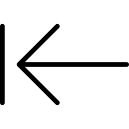 PERCEPÇÃO ACERCA DO SEBRAE – O SEBRAE é uma instituição social e ambientalmente responsável
NACIONAL
UF
IDADE
ESCOLARIDADE
BASE: 9.700
Q10. Eu vou citar algumas afirmações acerca do SEBRAE e eu gostaria que o(a) Sr(a) indicasse com quais afirmações concorda: “O SEBRAE é uma instituição social e ambientalmente responsável”.
PERCEPÇÃO ACERCA DO SEBRAE – O SEBRAE é uma instituição social e ambientalmente responsável
NACIONAL
UF
IDADE
ESCOLARIDADE
Média Nacional
86,2%
BASE: 9.700
Q10. Eu vou citar algumas afirmações acerca do SEBRAE e eu gostaria que o(a) Sr(a) indicasse com quais afirmações concorda: “O SEBRAE é uma instituição social e ambientalmente responsável”.
PERCEPÇÃO ACERCA DO SEBRAE – O SEBRAE é uma instituição social e ambientalmente responsável
NACIONAL
UF
IDADE
ESCOLARIDADE
BASE: 9.700
Q10. Eu vou citar algumas afirmações acerca do SEBRAE e eu gostaria que o(a) Sr(a) indicasse com quais afirmações concorda: “O SEBRAE é uma instituição social e ambientalmente responsável”.
PERCEPÇÃO ACERCA DO SEBRAE – O SEBRAE é uma instituição social e ambientalmente responsável
NACIONAL
UF
IDADE
ESCOLARIDADE
Q10. Eu vou citar algumas afirmações acerca do SEBRAE e eu gostaria que o(a) Sr(a) indicasse com quais afirmações concorda: “O SEBRAE é uma instituição social e ambientalmente responsável”.
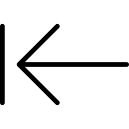 PERCEPÇÃO ACERCA DO SEBRAE – O SEBRAE transmite credibilidade
NACIONAL
UF
IDADE
ESCOLARIDADE
BASE: 9.700
Q10. Eu vou citar algumas afirmações acerca do SEBRAE e eu gostaria que o(a) Sr(a) indicasse com quais afirmações concorda: “O SEBRAE transmite credibilidade”.
PERCEPÇÃO ACERCA DO SEBRAE – O SEBRAE transmite credibilidade
NACIONAL
UF
IDADE
ESCOLARIDADE
Média Nacional
93,7%
BASE: 9.700
Q10. Eu vou citar algumas afirmações acerca do SEBRAE e eu gostaria que o(a) Sr(a) indicasse com quais afirmações concorda: “O SEBRAE transmite credibilidade”.
PERCEPÇÃO ACERCA DO SEBRAE – O SEBRAE transmite credibilidade
NACIONAL
UF
IDADE
ESCOLARIDADE
Q10. Eu vou citar algumas afirmações acerca do SEBRAE e eu gostaria que o(a) Sr(a) indicasse com quais afirmações concorda: “O SEBRAE transmite credibilidade”.
BASE: 9.700
PERCEPÇÃO ACERCA DO SEBRAE – O SEBRAE transmite credibilidade
NACIONAL
UF
IDADE
ESCOLARIDADE
Q10. Eu vou citar algumas afirmações acerca do SEBRAE e eu gostaria que o(a) Sr(a) indicasse com quais afirmações concorda: “O SEBRAE transmite credibilidade”.
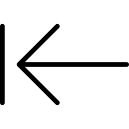 PERCEPÇÃO ACERCA DO SEBRAE – O SEBRAE é uma organização transparente
NACIONAL
UF
IDADE
ESCOLARIDADE
BASE: 9.700
Q10. Eu vou citar algumas afirmações acerca do SEBRAE e eu gostaria que o(a) Sr(a) indicasse com quais afirmações concorda: “O SEBRAE é uma organização transparente”.
PERCEPÇÃO ACERCA DO SEBRAE – O SEBRAE é uma organização transparente
NACIONAL
UF
IDADE
ESCOLARIDADE
Média Nacional
98,8%
BASE: 9.700
Q10. Eu vou citar algumas afirmações acerca do SEBRAE e eu gostaria que o(a) Sr(a) indicasse com quais afirmações concorda: “O SEBRAE é uma organização transparente”.
PERCEPÇÃO ACERCA DO SEBRAE – O SEBRAE é uma organização transparente
NACIONAL
UF
IDADE
ESCOLARIDADE
Q10. Eu vou citar algumas afirmações acerca do SEBRAE e eu gostaria que o(a) Sr(a) indicasse com quais afirmações concorda: “O SEBRAE é uma organização transparente”.
BASE: 9.700
PERCEPÇÃO ACERCA DO SEBRAE – O SEBRAE é uma organização transparente
NACIONAL
UF
IDADE
ESCOLARIDADE
Q10. Eu vou citar algumas afirmações acerca do SEBRAE e eu gostaria que o(a) Sr(a) indicasse com quais afirmações concorda: “O SEBRAE é uma organização transparente”.
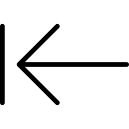 PERCEPÇÃO ACERCA DO SEBRAE – O SEBRAE é uma instituição ética
NACIONAL
UF
IDADE
ESCOLARIDADE
BASE: 9.700
Q10. Eu vou citar algumas afirmações acerca do SEBRAE e eu gostaria que o(a) Sr(a) indicasse com quais afirmações concorda: “O SEBRAE é uma instituição ética”.
PERCEPÇÃO ACERCA DO SEBRAE – O SEBRAE é uma instituição ética
NACIONAL
UF
IDADE
ESCOLARIDADE
Média Nacional
88,0%
BASE: 9.700
Q10. Eu vou citar algumas afirmações acerca do SEBRAE e eu gostaria que o(a) Sr(a) indicasse com quais afirmações concorda: “O SEBRAE é uma instituição ética”.
PERCEPÇÃO ACERCA DO SEBRAE – O SEBRAE é uma instituição ética
NACIONAL
UF
IDADE
ESCOLARIDADE
Q10. Eu vou citar algumas afirmações acerca do SEBRAE e eu gostaria que o(a) Sr(a) indicasse com quais afirmações concorda: “O SEBRAE é uma instituição ética”.
BASE: 9.700
PERCEPÇÃO ACERCA DO SEBRAE – O SEBRAE é uma instituição ética
NACIONAL
UF
IDADE
ESCOLARIDADE
Q10. Eu vou citar algumas afirmações acerca do SEBRAE e eu gostaria que o(a) Sr(a) indicasse com quais afirmações concorda: “O SEBRAE é uma instituição ética”.
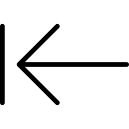 PERCEPÇÃO ACERCA DO SEBRAE – A contribuição do SEBRAE para o Brasil é importante
NACIONAL
UF
IDADE
ESCOLARIDADE
BASE: 9.700
Q10. Eu vou citar algumas afirmações acerca do SEBRAE e eu gostaria que o(a) Sr(a) indicasse com quais afirmações concorda: “A contribuição do SEBRAE para o Brasil é importante”.
PERCEPÇÃO ACERCA DO SEBRAE – A contribuição do SEBRAE para o Brasil é importante
NACIONAL
UF
IDADE
ESCOLARIDADE
Média Nacional
96,4%
BASE: 9.700
Q10. Eu vou citar algumas afirmações acerca do SEBRAE e eu gostaria que o(a) Sr(a) indicasse com quais afirmações concorda: “A contribuição do SEBRAE para o Brasil é importante”.
PERCEPÇÃO ACERCA DO SEBRAE – A contribuição do SEBRAE para o Brasil é importante
NACIONAL
UF
IDADE
ESCOLARIDADE
BASE: 9.700
Q10. Eu vou citar algumas afirmações acerca do SEBRAE e eu gostaria que o(a) Sr(a) indicasse com quais afirmações concorda: “A contribuição do SEBRAE para o Brasil é importante”.
PERCEPÇÃO ACERCA DO SEBRAE – A contribuição do SEBRAE para o Brasil é importante
NACIONAL
UF
IDADE
ESCOLARIDADE
Q10. Eu vou citar algumas afirmações acerca do SEBRAE e eu gostaria que o(a) Sr(a) indicasse com quais afirmações concorda: “A contribuição do SEBRAE para o Brasil é importante”.
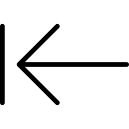 PERCEPÇÃO ACERCA DO SEBRAE – O SEBRAE é uma empresa de consultoria
NACIONAL
UF
IDADE
ESCOLARIDADE
BASE: 9.700
Q10. Eu vou citar algumas afirmações acerca do SEBRAE e eu gostaria que o(a) Sr(a) indicasse com quais afirmações concorda: “O SEBRAE é uma empresa de consultoria”.
PERCEPÇÃO ACERCA DO SEBRAE – O SEBRAE é uma empresa de consultoria
NACIONAL
UF
IDADE
ESCOLARIDADE
Média Nacional
83,2%
BASE: 9.700
Q10. Eu vou citar algumas afirmações acerca do SEBRAE e eu gostaria que o(a) Sr(a) indicasse com quais afirmações concorda: “O SEBRAE é uma empresa de consultoria”.
PERCEPÇÃO ACERCA DO SEBRAE – O SEBRAE é uma empresa de consultoria
NACIONAL
UF
IDADE
ESCOLARIDADE
BASE: 9.700
Q10. Eu vou citar algumas afirmações acerca do SEBRAE e eu gostaria que o(a) Sr(a) indicasse com quais afirmações concorda: “O SEBRAE é uma empresa de consultoria”.
PERCEPÇÃO ACERCA DO SEBRAE – O SEBRAE é uma empresa de consultoria
NACIONAL
UF
IDADE
ESCOLARIDADE
Q10. Eu vou citar algumas afirmações acerca do SEBRAE e eu gostaria que o(a) Sr(a) indicasse com quais afirmações concorda: “O SEBRAE é uma empresa de consultoria”.
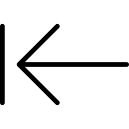 PERCEPÇÃO ACERCA DO SEBRAE – O SEBRAE é um órgão do governo
NACIONAL
UF
IDADE
ESCOLARIDADE
BASE: 9.700
Q10. Eu vou citar algumas afirmações acerca do SEBRAE e eu gostaria que o(a) Sr(a) indicasse com quais afirmações concorda: “O SEBRAE é um órgão do governo”.
PERCEPÇÃO ACERCA DO SEBRAE – O SEBRAE é um órgão do governo
NACIONAL
UF
IDADE
ESCOLARIDADE
Média Nacional
51,7%
BASE: 9.700
Q10. Eu vou citar algumas afirmações acerca do SEBRAE e eu gostaria que o(a) Sr(a) indicasse com quais afirmações concorda: “O SEBRAE é um órgão do governo”.
PERCEPÇÃO ACERCA DO SEBRAE – O SEBRAE é um órgão do governo
NACIONAL
UF
IDADE
ESCOLARIDADE
Q10. Eu vou citar algumas afirmações acerca do SEBRAE e eu gostaria que o(a) Sr(a) indicasse com quais afirmações concorda: “O SEBRAE é um órgão do governo”.
BASE: 9.700
PERCEPÇÃO ACERCA DO SEBRAE – O SEBRAE é um órgão do governo
NACIONAL
UF
IDADE
ESCOLARIDADE
Q10. Eu vou citar algumas afirmações acerca do SEBRAE e eu gostaria que o(a) Sr(a) indicasse com quais afirmações concorda: “O SEBRAE é um órgão do governo”.
BASE: 9.700
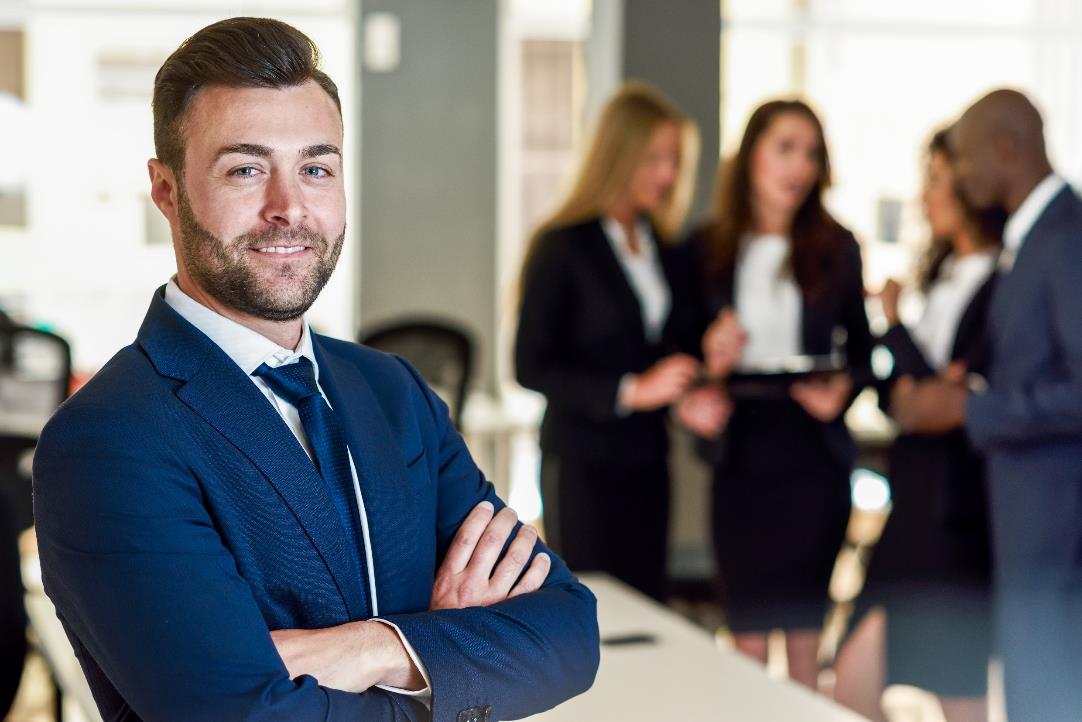 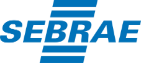 POSICIONAMENTO DA MARCASEBRAE
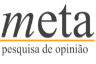 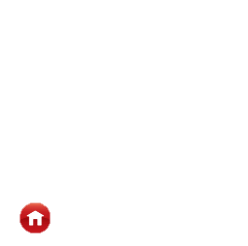 SUMÁRIO
POSICIONAMENTO DA MARCA
NACIONAL
HISTÓRICO
Notas médias
O Sebrae é para empreendedores. Tanto para quem quer abrir quanto para quem já tem uma pequena empresa consolidada
9,0
Ver +
O conhecimento que o Sebrae oferece aumenta decisivamente a chance de sucesso de um negócio
8,9
Ver +
É fácil fazer negócios com o Sebrae, ou seja, é fácil acessar seus produtos e serviços
8,1
Ver +
Os serviços do Sebrae apresentam o melhor custo-benefício do mercado
8,2
Ver +
O Sebrae é o maior especialista em pequenas empresas no Brasil
8,9
Ver +
8,3
O Sebrae está sempre por perto, disponível
Ver +
Q11 a Q16. Vou ler algumas frases e gostaria que o(a) Sr.(a) avaliasse o quanto concorda com cada uma delas, em uma escala de 0 a 10, onde 0 significa que “discorda totalmente” e 10 que “concorda totalmente”
POSICIONAMENTO DA MARCA
NOTAS MÉDIAS
HISTÓRICO
Q11 a Q16. Vou ler algumas frases e gostaria que o(a) Sr.(a) avaliasse o quanto concorda com cada uma delas, em uma escala de 0 a 10, onde 0 significa que “discorda totalmente” e 10 que “concorda totalmente”
POSICIONAMENTO DA MARCA - O Sebrae é para empreendedores
NACIONAL
UF
IDADE
ESCOLARIDADE
VER +
Notas baixas, médias e altas
Média Nacional
8,9
Q11. Vou ler algumas frases e gostaria que o(a) Sr.(a) avaliasse o quanto concorda com cada uma delas, em uma escala de 0 a 10, onde 0 significa que “discorda totalmente” e 10 que “concorda totalmente”: O Sebrae é para empreendedores. Tanto para quem quer abrir quanto para quem já tem uma pequena empresa consolidada.
POSICIONAMENTO DA MARCA - O Sebrae é para empreendedores
NACIONAL
UF
IDADE
ESCOLARIDADE
Q11. Vou ler algumas frases e gostaria que o(a) Sr.(a) avaliasse o quanto concorda com cada uma delas, em uma escala de 0 a 10, onde 0 significa que “discorda totalmente” e 10 que “concorda totalmente”: O Sebrae é para empreendedores. Tanto para quem quer abrir quanto para quem já tem uma pequena empresa consolidada.
POSICIONAMENTO DA MARCA - O Sebrae é para empreendedores
NACIONAL
UF
IDADE
ESCOLARIDADE
Média: 9,1
Média: 9,1
Média: 9,0
Média: 8,9
Média: 9,0
Média: 8,6
Q11. Vou ler algumas frases e gostaria que o(a) Sr.(a) avaliasse o quanto concorda com cada uma delas, em uma escala de 0 a 10, onde 0 significa que “discorda totalmente” e 10 que “concorda totalmente”: O Sebrae é para empreendedores. Tanto para quem quer abrir quanto para quem já tem uma pequena empresa consolidada.
POSICIONAMENTO DA MARCA - O Sebrae é para empreendedores
NACIONAL
UF
IDADE
ESCOLARIDADE
Média: 8,9
Média: 9,0
Média: 8,7
Média: 9,0
Média: 8,9
Média: 9,1
Média: 9,1
Q11. Vou ler algumas frases e gostaria que o(a) Sr.(a) avaliasse o quanto concorda com cada uma delas, em uma escala de 0 a 10, onde 0 significa que “discorda totalmente” e 10 que “concorda totalmente”: O Sebrae é para empreendedores. Tanto para quem quer abrir quanto para quem já tem uma pequena empresa consolidada.
POSICIONAMENTO DA MARCA - O conhecimento que o Sebrae oferece aumenta decisivamente a chance de sucesso de um negócio
NACIONAL
UF
IDADE
ESCOLARIDADE
VER +
Notas baixas, médias e altas
Média Nacional
8,9
Q12. Vou ler algumas frases e gostaria que o(a) Sr.(a) avaliasse o quanto concorda com cada uma delas, em uma escala de 0 a 10, onde 0 significa que “discorda totalmente” e 10 que “concorda totalmente”: 
O conhecimento que o Sebrae oferece aumenta decisivamente a chance de sucesso de um negócio
POSICIONAMENTO DA MARCA - O conhecimento que o Sebrae oferece aumenta decisivamente a chance de sucesso de um negócio
NACIONAL
UF
IDADE
ESCOLARIDADE
Q12. Vou ler algumas frases e gostaria que o(a) Sr.(a) avaliasse o quanto concorda com cada uma delas, em uma escala de 0 a 10, onde 0 significa que “discorda totalmente” e 10 que “concorda totalmente”: 
O conhecimento que o Sebrae oferece aumenta decisivamente a chance de sucesso de um negócio
POSICIONAMENTO DA MARCA - O conhecimento que o Sebrae oferece aumenta decisivamente a chance de sucesso de um negócio
NACIONAL
UF
IDADE
ESCOLARIDADE
Média: 8,9
Média: 8,9
Média: 8,9
Média: 8,9
Média: 9,0
Média: 8,8
Q12. Vou ler algumas frases e gostaria que o(a) Sr.(a) avaliasse o quanto concorda com cada uma delas, em uma escala de 0 a 10, onde 0 significa que “discorda totalmente” e 10 que “concorda totalmente”: 
O conhecimento que o Sebrae oferece aumenta decisivamente a chance de sucesso de um negócio
POSICIONAMENTO DA MARCA - O conhecimento que o Sebrae oferece aumenta decisivamente a chance de sucesso de um negócio
NACIONAL
UF
IDADE
ESCOLARIDADE
Média: 9,0
Média: 9,0
Média: 8,9
Média: 9,1
Média: 8,7
Média: 8,8
Média: 8,7
Q12. Vou ler algumas frases e gostaria que o(a) Sr.(a) avaliasse o quanto concorda com cada uma delas, em uma escala de 0 a 10, onde 0 significa que “discorda totalmente” e 10 que “concorda totalmente”: 
O conhecimento que o Sebrae oferece aumenta decisivamente a chance de sucesso de um negócio
POSICIONAMENTO DA MARCA - É fácil fazer negócios com o Sebrae, ou seja, é fácil acessar seus produtos e serviços
NACIONAL
UF
IDADE
ESCOLARIDADE
VER +
Notas baixas, médias e altas
Média Nacional
8,1
Q13. Vou ler algumas frases e gostaria que o(a) Sr.(a) avaliasse o quanto concorda com cada uma delas, em uma escala de 0 a 10, onde 0 significa que “discorda totalmente” e 10 que “concorda totalmente”: 
É fácil fazer negócios com o Sebrae, ou seja, é fácil acessar seus produtos e serviços
POSICIONAMENTO DA MARCA - É fácil fazer negócios com o Sebrae, ou seja, é fácil acessar seus produtos e serviços
NACIONAL
UF
IDADE
ESCOLARIDADE
Q13. Vou ler algumas frases e gostaria que o(a) Sr.(a) avaliasse o quanto concorda com cada uma delas, em uma escala de 0 a 10, onde 0 significa que “discorda totalmente” e 10 que “concorda totalmente”: 
É fácil fazer negócios com o Sebrae, ou seja, é fácil acessar seus produtos e serviços
POSICIONAMENTO DA MARCA - É fácil fazer negócios com o Sebrae, ou seja, é fácil acessar seus produtos e serviços
NACIONAL
UF
IDADE
ESCOLARIDADE
Média: 8,1
Média: 8,1
Média: 8,0
Média: 8,1
Média: 8,2
Média: 8,0
Q13. Vou ler algumas frases e gostaria que o(a) Sr.(a) avaliasse o quanto concorda com cada uma delas, em uma escala de 0 a 10, onde 0 significa que “discorda totalmente” e 10 que “concorda totalmente”: 
É fácil fazer negócios com o Sebrae, ou seja, é fácil acessar seus produtos e serviços
POSICIONAMENTO DA MARCA - É fácil fazer negócios com o Sebrae, ou seja, é fácil acessar seus produtos e serviços
NACIONAL
UF
IDADE
ESCOLARIDADE
Média: 8,3
Média: 8,1
Média: 8,2
Média: 8,1
Média: 8,0
Média: 8,0
Média: 7,9
Q13. Vou ler algumas frases e gostaria que o(a) Sr.(a) avaliasse o quanto concorda com cada uma delas, em uma escala de 0 a 10, onde 0 significa que “discorda totalmente” e 10 que “concorda totalmente”: 
É fácil fazer negócios com o Sebrae, ou seja, é fácil acessar seus produtos e serviços
POSICIONAMENTO DA MARCA - Os serviços do Sebrae apresentam o melhor custo-benefício do mercado
NACIONAL
UF
IDADE
ESCOLARIDADE
VER +
Notas baixas, médias e altas
Média Nacional
8,2
Q14. Vou ler algumas frases e gostaria que o(a) Sr.(a) avaliasse o quanto concorda com cada uma delas, em uma escala de 0 a 10, onde 0 significa que “discorda totalmente” e 10 que “concorda totalmente”: 
Os serviços do Sebrae apresentam o melhor custo-benefício do mercado
POSICIONAMENTO DA MARCA - Os serviços do Sebrae apresentam o melhor custo-benefício do mercado
NACIONAL
UF
IDADE
ESCOLARIDADE
Q14. Vou ler algumas frases e gostaria que o(a) Sr.(a) avaliasse o quanto concorda com cada uma delas, em uma escala de 0 a 10, onde 0 significa que “discorda totalmente” e 10 que “concorda totalmente”: 
Os serviços do Sebrae apresentam o melhor custo-benefício do mercado
POSICIONAMENTO DA MARCA - Os serviços do Sebrae apresentam o melhor custo-benefício do mercado
NACIONAL
UF
IDADE
ESCOLARIDADE
Média: 8,0
Média: 8,1
Média: 8,2
Média: 8,4
Média: 8,5
Média: 8,4
Q14. Vou ler algumas frases e gostaria que o(a) Sr.(a) avaliasse o quanto concorda com cada uma delas, em uma escala de 0 a 10, onde 0 significa que “discorda totalmente” e 10 que “concorda totalmente”: 
Os serviços do Sebrae apresentam o melhor custo-benefício do mercado
POSICIONAMENTO DA MARCA - Os serviços do Sebrae apresentam o melhor custo-benefício do mercado
NACIONAL
UF
IDADE
ESCOLARIDADE
Média: 8,6
Média: 8,3
Média: 8,6
Média: 8,5
Média: 7,9
Média: 8,1
Média: 7,9
Q14. Vou ler algumas frases e gostaria que o(a) Sr.(a) avaliasse o quanto concorda com cada uma delas, em uma escala de 0 a 10, onde 0 significa que “discorda totalmente” e 10 que “concorda totalmente”: 
Os serviços do Sebrae apresentam o melhor custo-benefício do mercado
POSICIONAMENTO DA MARCA - O Sebrae é o maior especialista em pequenas empresas no Brasil
NACIONAL
UF
IDADE
ESCOLARIDADE
VER +
Notas baixas, médias e altas
Média Nacional
8,9
Q15. Vou ler algumas frases e gostaria que o(a) Sr.(a) avaliasse o quanto concorda com cada uma delas, em uma escala de 0 a 10, onde 0 significa que “discorda totalmente” e 10 que “concorda totalmente”: 
O Sebrae é o maior especialista em pequenas empresas no Brasil
POSICIONAMENTO DA MARCA - O Sebrae é o maior especialista em pequenas empresas no Brasil
NACIONAL
UF
IDADE
ESCOLARIDADE
Q15. Vou ler algumas frases e gostaria que o(a) Sr.(a) avaliasse o quanto concorda com cada uma delas, em uma escala de 0 a 10, onde 0 significa que “discorda totalmente” e 10 que “concorda totalmente”: 
O Sebrae é o maior especialista em pequenas empresas no Brasil
POSICIONAMENTO DA MARCA - O Sebrae é o maior especialista em pequenas empresas no Brasil
NACIONAL
UF
IDADE
ESCOLARIDADE
Média: 8,6
Média: 8,8
Média: 8,9
Média: 8,9
Média: 9,0
Média: 8,8
Q15. Vou ler algumas frases e gostaria que o(a) Sr.(a) avaliasse o quanto concorda com cada uma delas, em uma escala de 0 a 10, onde 0 significa que “discorda totalmente” e 10 que “concorda totalmente”: 
O Sebrae é o maior especialista em pequenas empresas no Brasil
POSICIONAMENTO DA MARCA - O Sebrae é o maior especialista em pequenas empresas no Brasil
NACIONAL
UF
IDADE
ESCOLARIDADE
Média: 9,1
Média: 9,0
Média: 9,0
Média: 9,0
Média: 8,6
Média: 8,8
Média: 8,6
Q15. Vou ler algumas frases e gostaria que o(a) Sr.(a) avaliasse o quanto concorda com cada uma delas, em uma escala de 0 a 10, onde 0 significa que “discorda totalmente” e 10 que “concorda totalmente”: 
O Sebrae é o maior especialista em pequenas empresas no Brasil
POSICIONAMENTO DA MARCA - O Sebrae está sempre por perto, disponível
NACIONAL
UF
IDADE
ESCOLARIDADE
VER +
Notas baixas, médias e altas
Média Nacional
8,3
Q16. Vou ler algumas frases e gostaria que o(a) Sr.(a) avaliasse o quanto concorda com cada uma delas, em uma escala de 0 a 10, onde 0 significa que “discorda totalmente” e 10 que “concorda totalmente”: 
O Sebrae está sempre por perto, disponível
POSICIONAMENTO DA MARCA - O Sebrae está sempre por perto, disponível
NACIONAL
UF
IDADE
ESCOLARIDADE
Q16. Vou ler algumas frases e gostaria que o(a) Sr.(a) avaliasse o quanto concorda com cada uma delas, em uma escala de 0 a 10, onde 0 significa que “discorda totalmente” e 10 que “concorda totalmente”: 
O Sebrae está sempre por perto, disponível
POSICIONAMENTO DA MARCA - O Sebrae está sempre por perto, disponível
NACIONAL
UF
IDADE
ESCOLARIDADE
Média: 8,3
Média: 8,1
Média: 8,3
Média: 8,4
Média: 8,5
Média: 8,3
Q16. Vou ler algumas frases e gostaria que o(a) Sr.(a) avaliasse o quanto concorda com cada uma delas, em uma escala de 0 a 10, onde 0 significa que “discorda totalmente” e 10 que “concorda totalmente”: 
O Sebrae está sempre por perto, disponível
POSICIONAMENTO DA MARCA - O Sebrae está sempre por perto, disponível
NACIONAL
UF
IDADE
ESCOLARIDADE
Média: 8,7
Média: 8,4
Média: 8,5
Média: 8,4
Média: 8,1
Média: 8,2
Média: 8,0
Q16. Vou ler algumas frases e gostaria que o(a) Sr.(a) avaliasse o quanto concorda com cada uma delas, em uma escala de 0 a 10, onde 0 significa que “discorda totalmente” e 10 que “concorda totalmente”: 
O Sebrae está sempre por perto, disponível
ACREDITA QUE O EMPREENDEDORISMO PODE TRANSFORMAR A REALIDADE DO PAÍS
NACIONAL
UF
IDADE
ESCOLARIDADE
Se não acredita, por qual motivo?
96,1%
Sim
A grande maioria dos entrevistados acredita que o empreendedorismo tem potencial para transformar a realidade de um país.
BASE: 368
BASE: 9.700
10B. O(A) Sr(a) acredita que o empreendedorismo transforma a realidade do país? NÃO, POR QUE?
ACREDITA QUE O EMPREENDEDORISMO PODE TRANSFORMAR A REALIDADE DO PAÍS
NACIONAL
UF
IDADE
ESCOLARIDADE
Média Nacional
96,1%
BASE: 9.700
10B. O(A) Sr(a) acredita que o empreendedorismo transforma a realidade do país? NÃO, POR QUE?
ACREDITA QUE O EMPREENDEDORISMO PODE TRANSFORMAR A REALIDADE DO PAÍS
NACIONAL
UF
IDADE
ESCOLARIDADE
BASE: 9.700
10B. O(A) Sr(a) acredita que o empreendedorismo transforma a realidade do país? NÃO, POR QUE?
ACREDITA QUE O EMPREENDEDORISMO PODE TRANSFORMAR A REALIDADE DO PAÍS
NACIONAL
UF
IDADE
ESCOLARIDADE
BASE: 9.700
10B. O(A) Sr(a) acredita que o empreendedorismo transforma a realidade do país? NÃO, POR QUE?
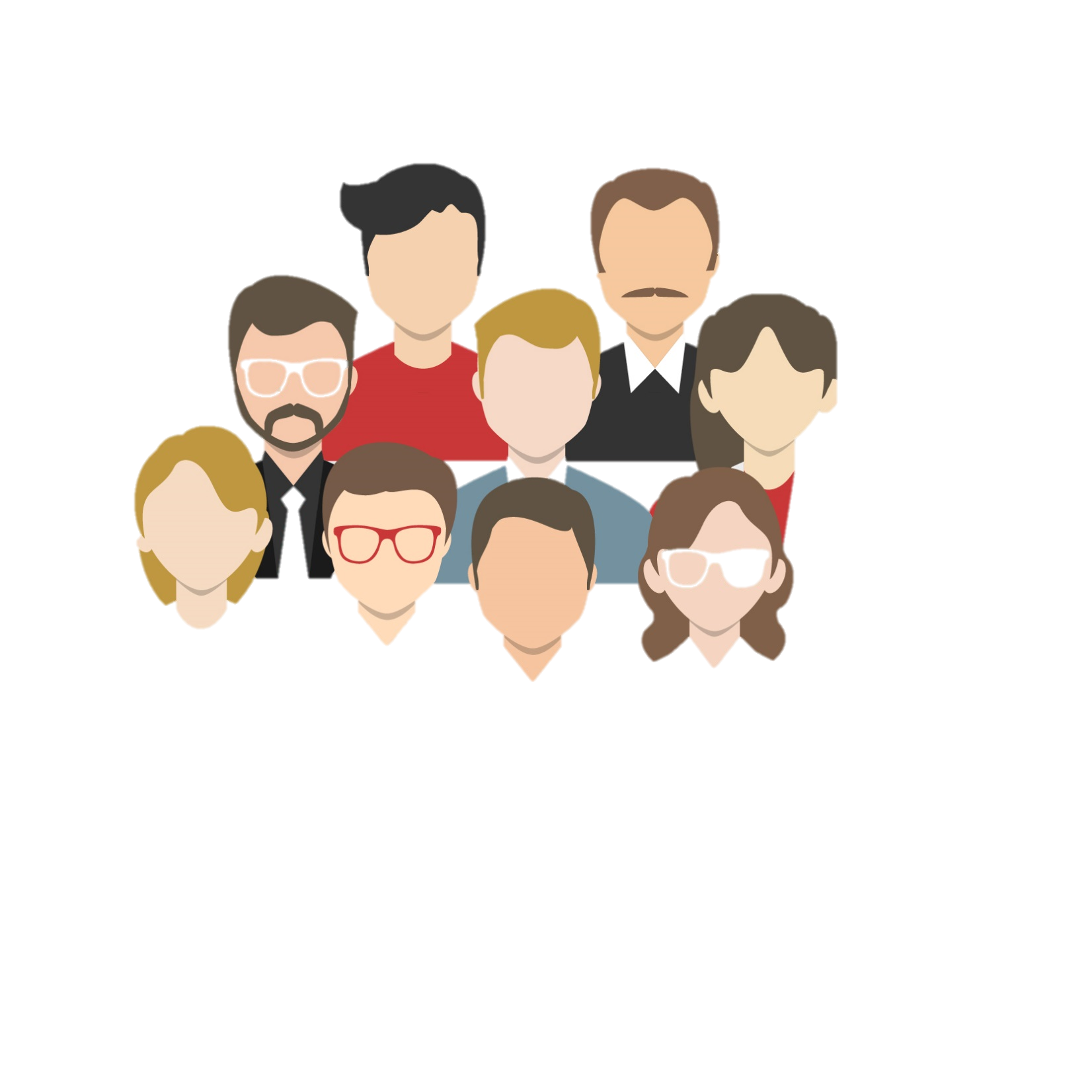 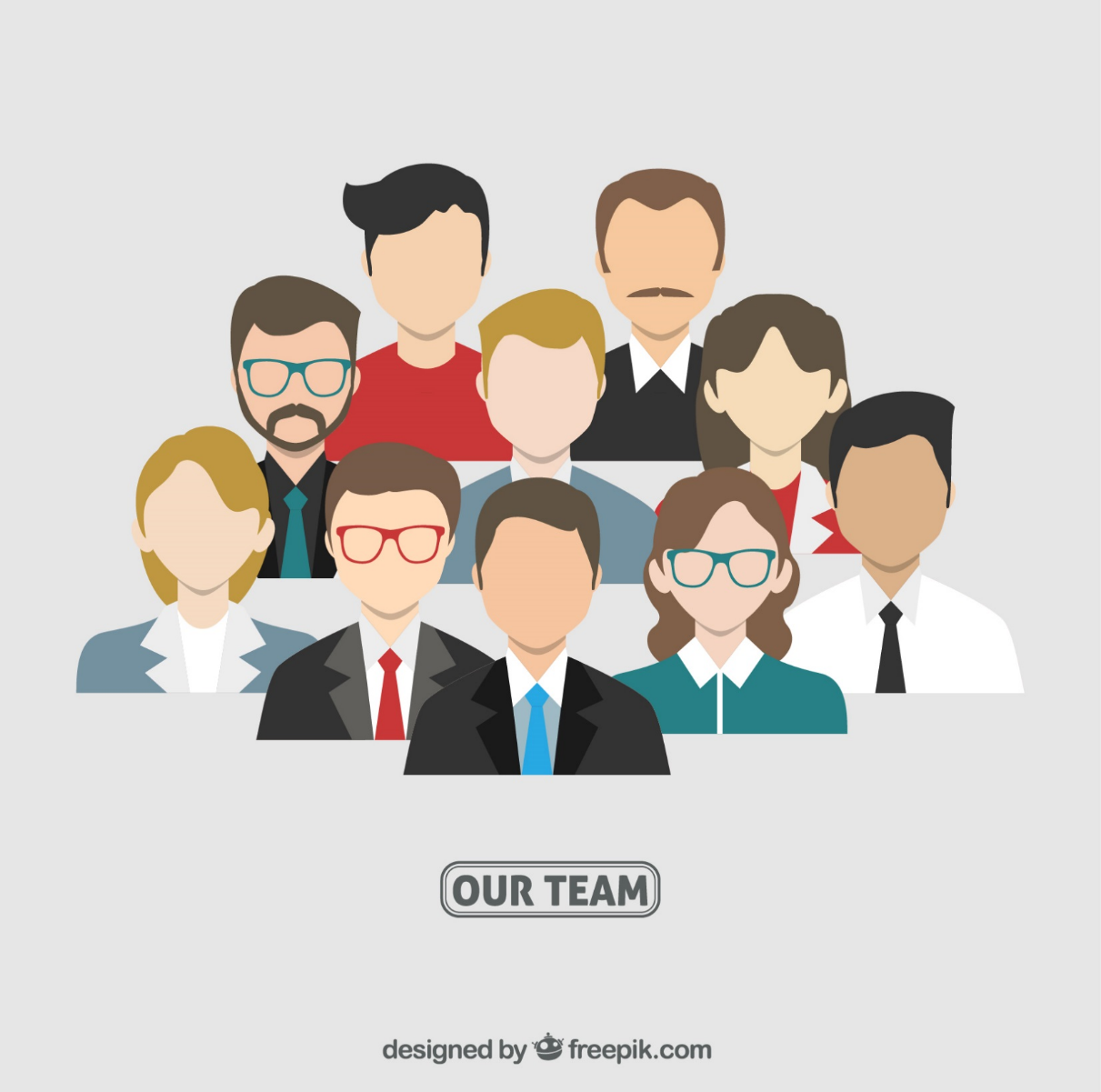 PERFIL DOS ENTREVISTADOS
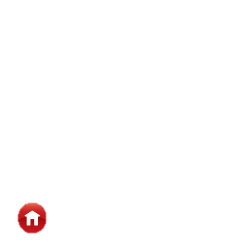 SUMÁRIO
OCUPAÇÃO PRINCIPAL DOS ENTREVISTADOS
BASE: 10.120
Q17. Qual sua ocupação principal?
TEM INTERESSE EM ABRIR UMA EMPRESA NOS PRÓXIMOS 12 MESES?
Interesse em abrir empresa
 X ocupação
Dentre os entrevistados, mais de 1 em cada 5 tem interesse em abrir uma empresa nos próximos 12 meses.
BASE: 10.120
Q18. Você tem intenção de abrir um a empresa nos próximos 12 meses?
INTERESSE EM ABRIR UMA EMPRESA NOS PRÓXIMOS 12 MESES X OCUPAÇÃO
Entrevistados que são autônomos ou trabalham por conta própria são os que mostraram mais interesse em abrir uma segunda empresa nos próximos 12 meses.

Os desempregados também mostraram-se inclinados a abrir uma empresa: cerca de 1/4 dos entrevistados desempregados tem planos para tal. 

Cerca 1/5 dos entrevistados que já possuem seu próprio negócio ou são sócios de um empreendimento, planejam abrir outra empresa nos próximos meses.
BASE: 10.120
Q18. Você tem intenção de abrir um a empresa nos próximos 12 meses? / Q17. Qual sua ocupação principal?
SEXO E IDADE DOS ENTREVISTADOS
BASE: 10.120
BASE: 10.120
Q20. Sexo
Q01. Idade
GRAU DE ESCOLARIDADE E NÚMERO DE MORADORES NA RESIDÊNCIA
Escolaridade:
Número de moradores na residência:
Número médio de moradores na residência:
3,6
BASE: 10.120
BASE: 10.120
Q19. Grau de escolaridade
Q21. Quantas pessoas moram na sua casa, incluindo filhos, parentes?
RENDA FAMILIAR MENSAL
Renda familiar média: R$ 4.023,33
BASE: 10.120
Q22. Somando todas as rendas de todas as pessoas que moram na sua casa, o(a) Sr.(a) diria que a renda total mensal, incluindo salários, “bicos”, aposentadorias etc. é de quanto, aproximadamente?
RENDA FAMILIAR MENSAL X RENDA MENSAL PER CAPITA
Q21. Nº de pessoas que moram na casa  / Q22. Renda familiar média
BASE: 10.120
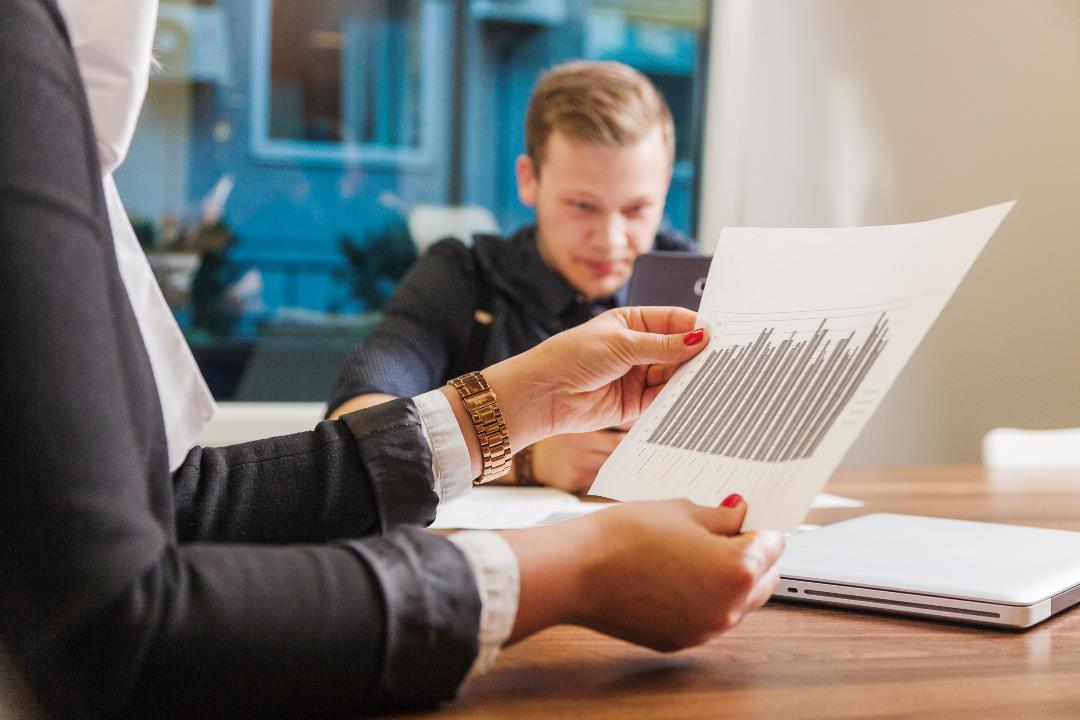 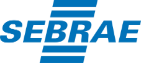 CONSIDERAÇÕESFINAIS
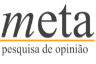 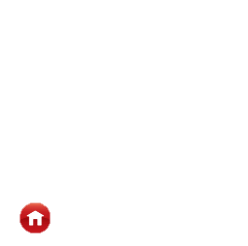 SUMÁRIO
IMAGEM DO SEBRAE JUNTO A SOCIEDADE
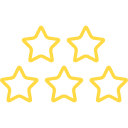 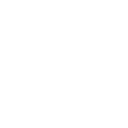 8,4
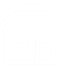 SEBRAE APOIA A PEQUENA EMPRESA
SEBRAE PROMOVE O EMPREENDEDORISMO
foi a nota média da imagem do SEBRAE EM 2018.
19%
31%
da sociedade em geral.
da sociedade em geral.
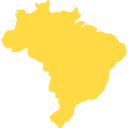 96%
94%
50% dos citaram alguma empresa que promove empreendedorismo mencionaram o SEBRAE
67,8% dos que conhecem alguma empresa que apoia pequenas empresas citaram o SEBRAE
Consideram que a contribuição do SEBRAE é importante para o país
Consideram que o SEBRAE transmite credibilidade
96,4% Concorda que a contribuição do SEBRAE para o Brasil é importante.
9,0
8,9
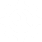 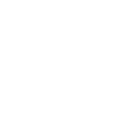 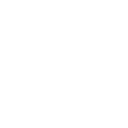 79% Concorda que o SEBRAE  é uma organização transparente.
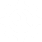 Foi a nota obtida para a afirmação “O conhecimento que o SEBRAE oferece aumenta a chance de 
sucesso de um negócio”.
Foi a nota obtida para a afirmação “O SEBRAE é para empreendedores”.
96% Associa acredita que o empreendedorismo tem potencial para transformar a realidade de um país.
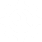 8,9
8,2
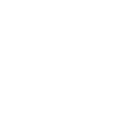 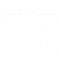 85% dos entrevistados ouvem falar do SEBRAE pela televisão.
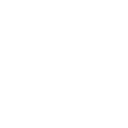 Foi a nota obtida para a afirmação “O SEBRAE é o maior especialista em pequenas empresas no Brasil”.
Foi a nota obtida para a afirmação “Os serviços do SEBRAE apresentam melhor custo-benefício do mercado”.
Mais de metade dos entrevistados (51%) consideram que a atuação do SEBRAE se assemelha a de uma escola
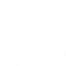 IMAGEM DO SEBRAE JUNTO A SOCIEDADE
A maioria dos entrevistados (61,7%) não soube citar uma empresa que promova o empreendedorismo no Brasil. 19% citaram o SEBRAE e outros 19% citaram outra instituição. 

Menos de metade dos entrevistados soube citar alguma empresa que apoie pequenas empresas no país (45,8%). Dentre os que souberam, 67,8% citaram o SEBRAE (31% das sociedade).

A televisão é o principal meio de comunicação pelo qual os entrevistados ouvem falar do SEBRAE (85,2%), seguido por notícias e matérias na imprensa/jornal (71,8%). 

Entre os mais jovens, porém, é frequente o acesso a notícias sobre o SEBRAE também por meio de sites da internet ou redes sociais.

A grande maioria dos entrevistados concorda que o SEBRAE oferece orientação para quem quer abrir um negócio (96,7%). A concordância é ainda mais expressiva entre os entrevistados com maior escolaridade.
IMAGEM DO SEBRAE JUNTO A SOCIEDADE
A grande maioria dos entrevistados concorda também que o SEBRAE oferece cursos e palestras presenciais (94,0%).

Já quanto aos cursos e palestras à distância, 72,2% manifestaram concordância, principalmente os mais jovens e mais escolarizados. 

A afirmação de que o SEBRAE faz articulação política em prol dos empresários e que realiza empréstimos ou financiamentos para empresários, apresentaram índice de concordância mais baixo: menos de 40% dos entrevistados concordam com as referidas afirmações.
A nota média para a imagem do SEBRAE alcançou 8,40 pontos em 2018, considerando a escala de 0 a 10. O índice é praticamente igual ao alcançado em 2017 (8,46). A meta para 2018, que era de 8,8 pontos, não foi alcançada.

Metade dos entrevistados (50,2%) atribuiu notas altas para imagem do SEBRAE (notas 9 e 10).

Notas baixas (0 a 6) foram atribuídas por 8,9% dos entrevistados.
IMAGEM DO SEBRAE JUNTO A SOCIEDADE
Entrevistados com escolaridade até Ensino Médio Incompleto tendem a atribuir notas mais altas para a imagem do SEBRAE, em comparação com entrevistados com mais anos de escolaridade. 

Os estados do Amazonas, Amapá, Ceará, Mato Grosso do Sul, Pernambuco e Sergipe foram os que alcançaram ou superaram a meta estadual para 2018.

Indagados sobre o que poderia melhorar no SEBRAE, os entrevistados citaram, em maior proporção, uma maior divulgação do SEBRAE.
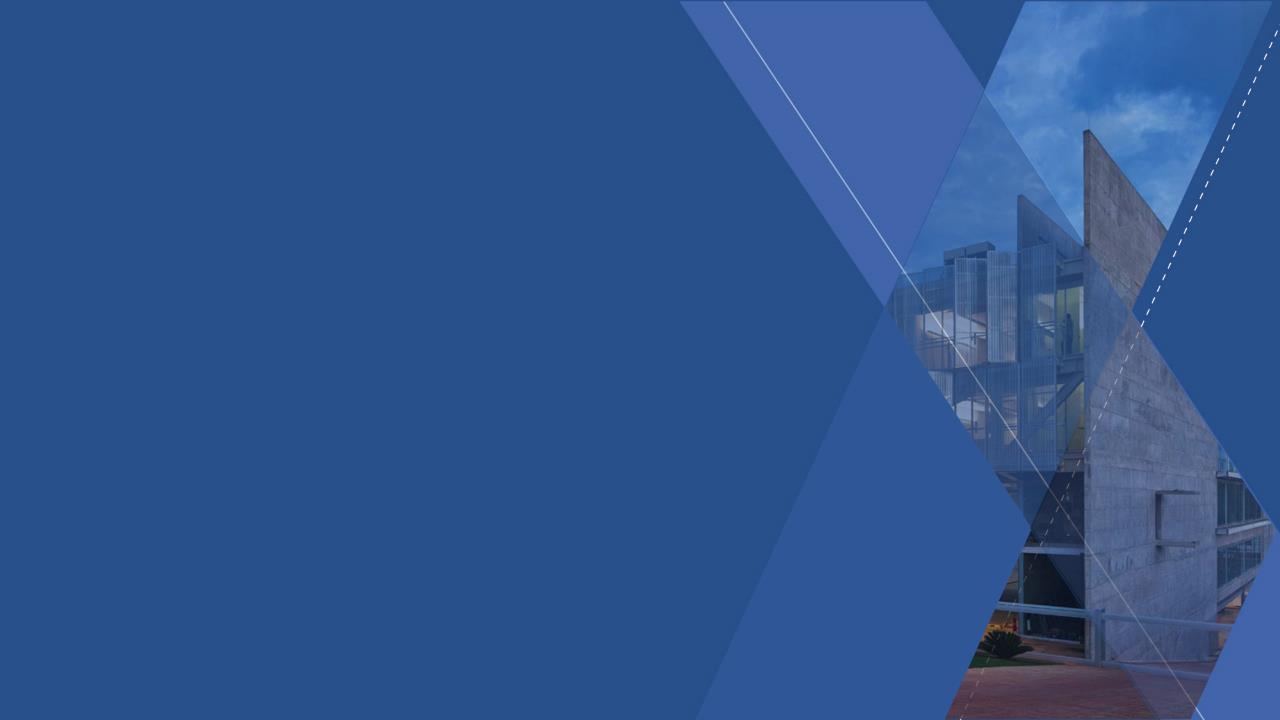 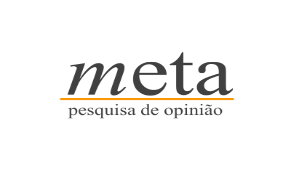 A pesquisa de Imagem junto à sociedade é produto da Unidade de Gestão Estratégica do Sebrae Nacional, com apoio da Unidade de Gestão de Marketing do Sebrae Nacional.
Equipe UGE
Dênis Nunes (Coordenação)

Equipe UGM
Fausto Ricardo K. Cassemiro
Tatiana Ferraz de Sá Mendonça
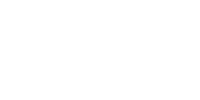